安まち通信
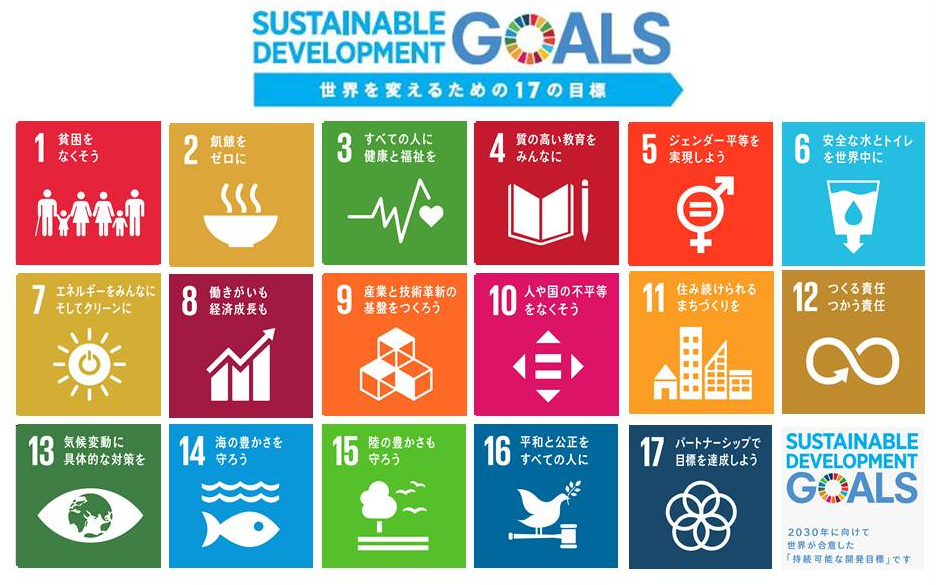 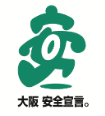 こどもの犯罪被害防止
　　　　に向けた動画を作成！
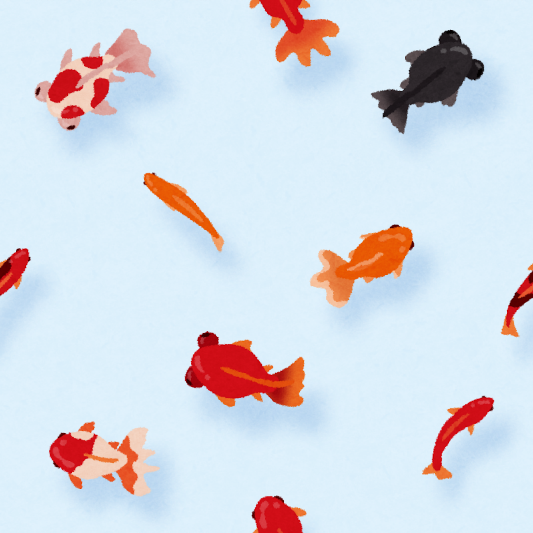 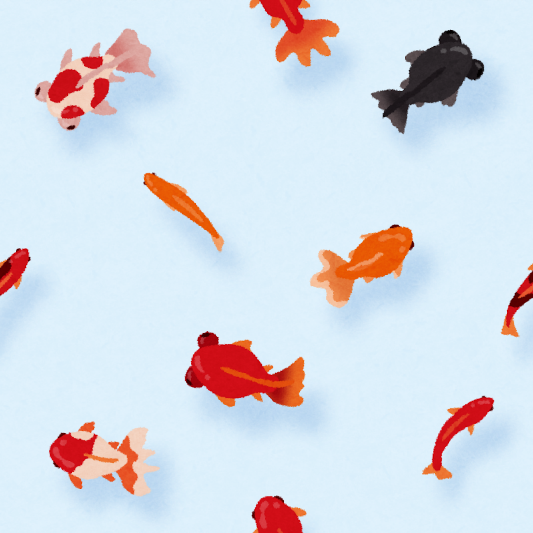 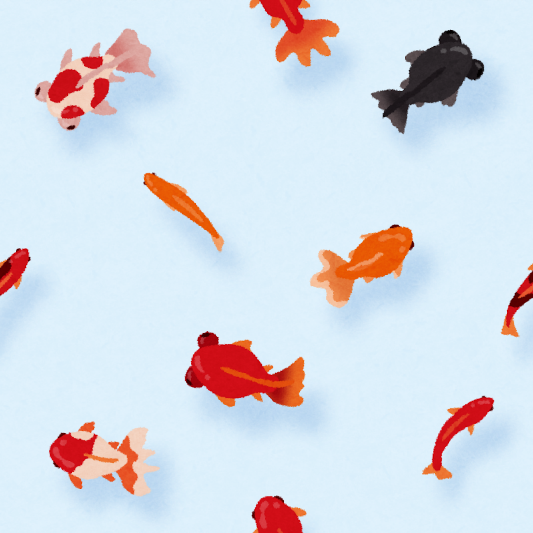 大阪府と大阪府警察が協働して、夏休みを迎える小学生に
対して犯罪被害防止に向けた動画を作成しました。
　子どもが集まる機会や場所での放映にご協力をお願いします。
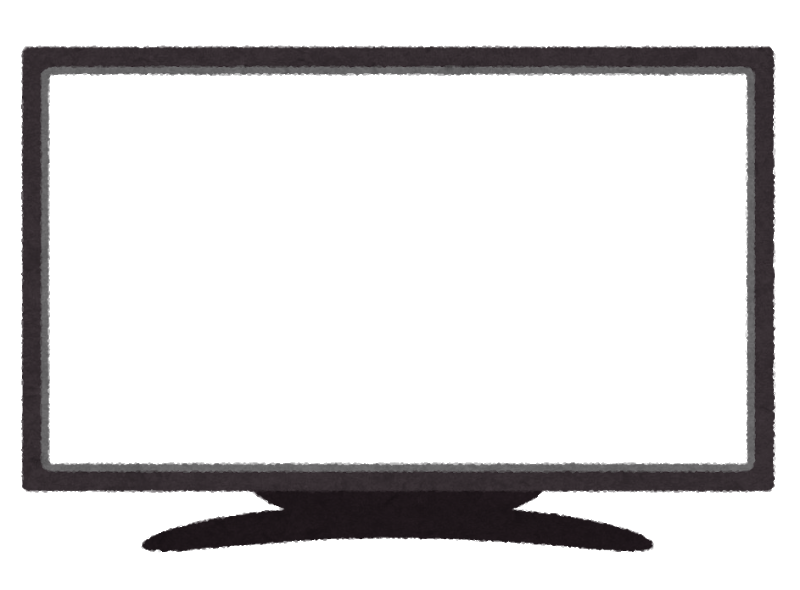 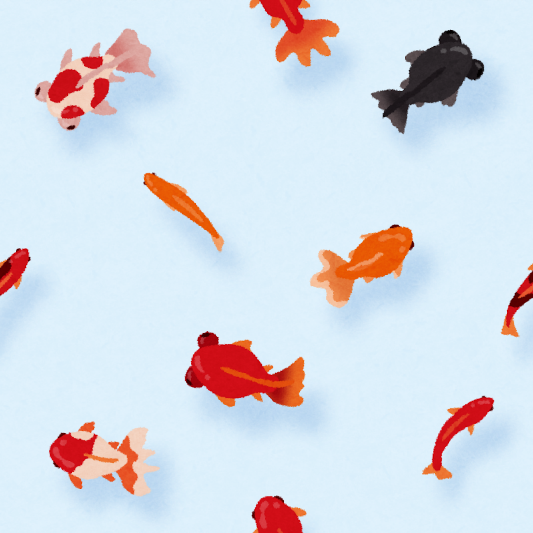 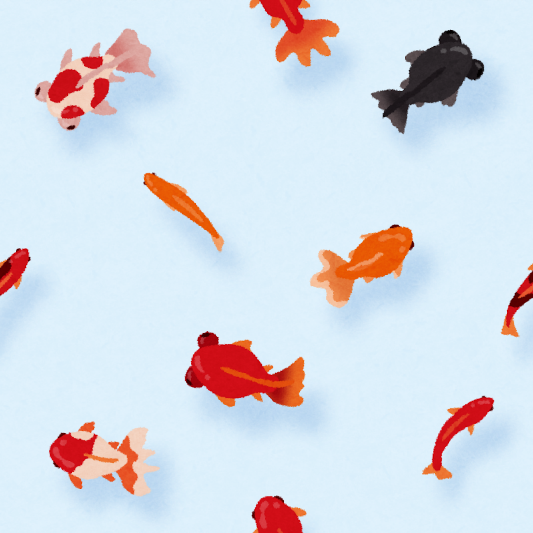 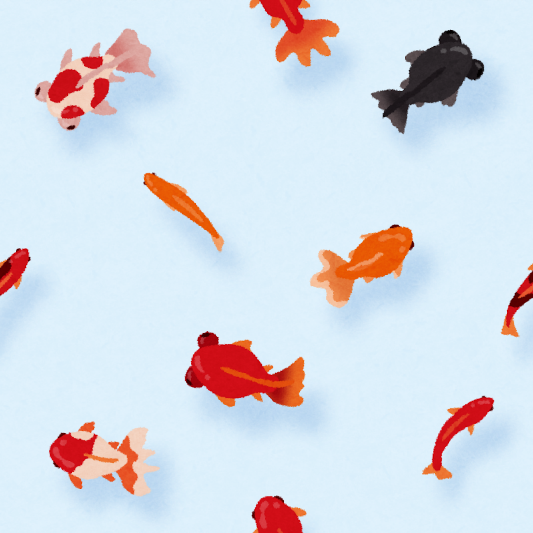 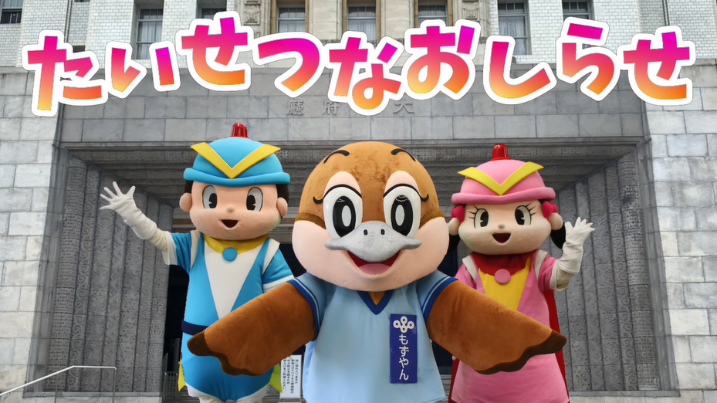 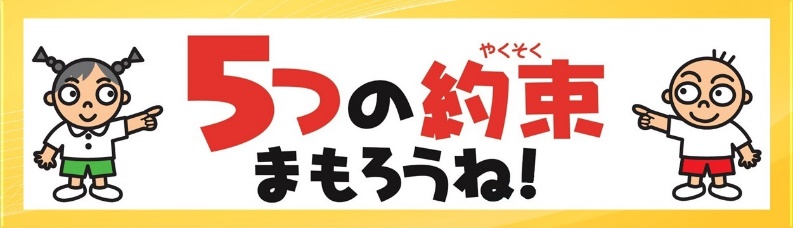 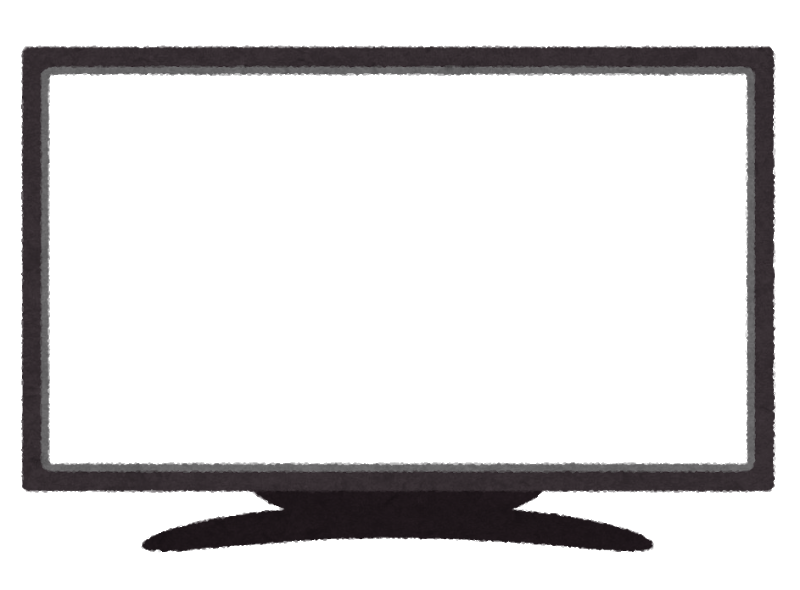 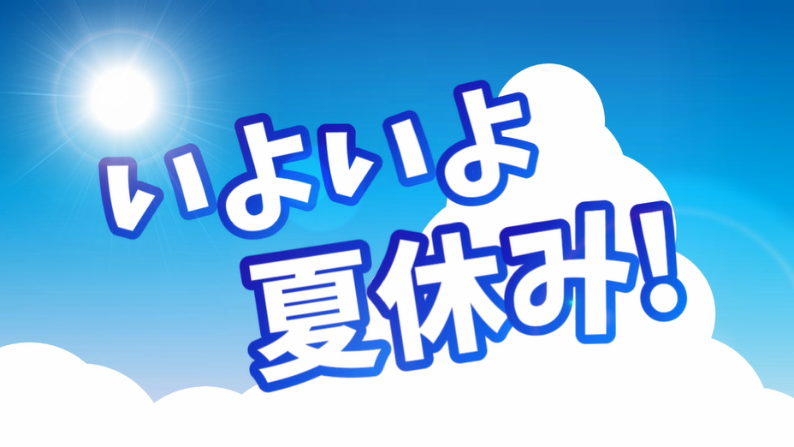 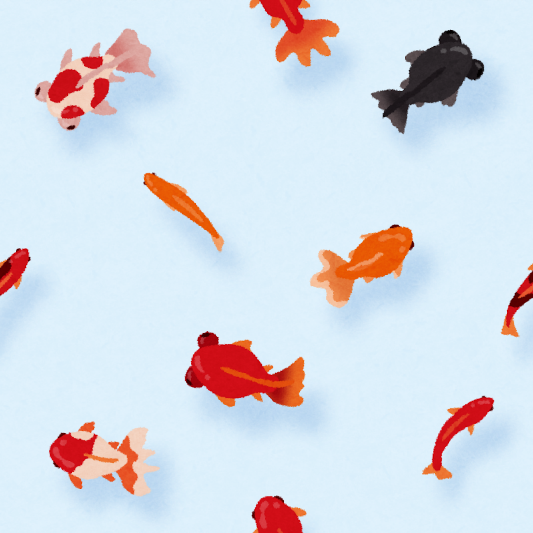 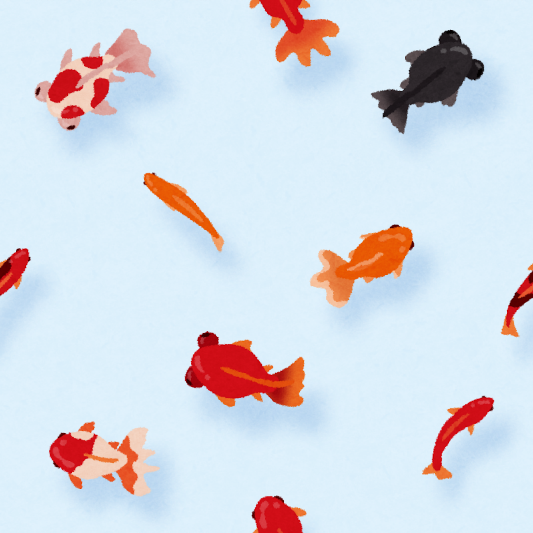 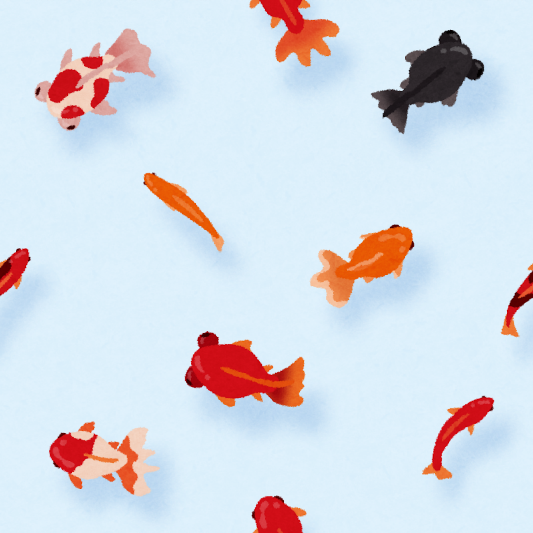 家族で！
  地域で！
　 みんなで守ろう！
　 　こどもの安全！
ホームページのほか
　ＳＮＳでも配信中！
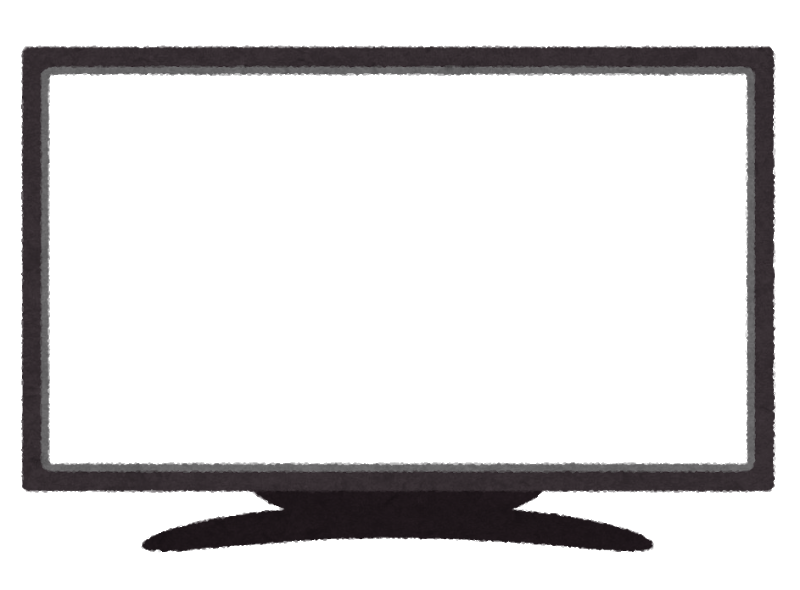 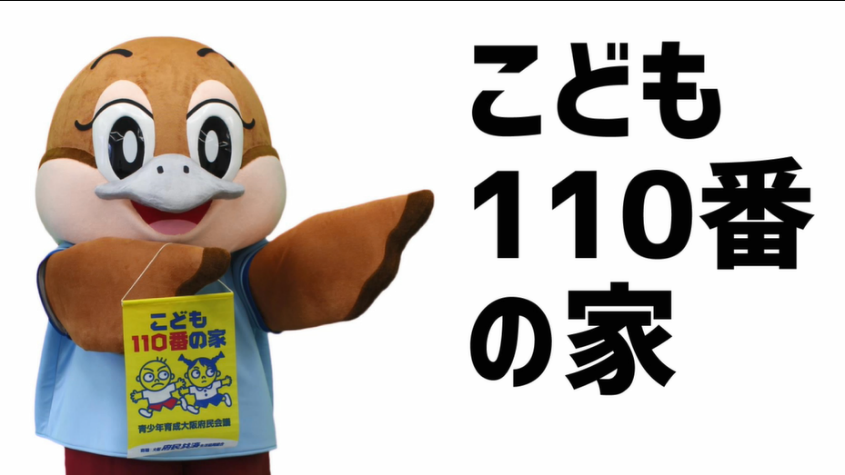 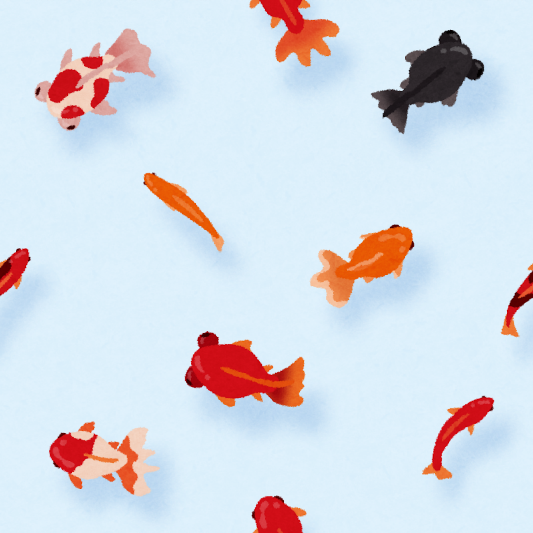 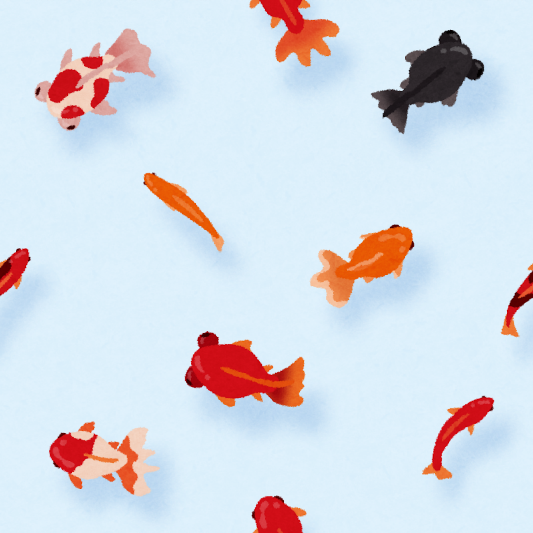 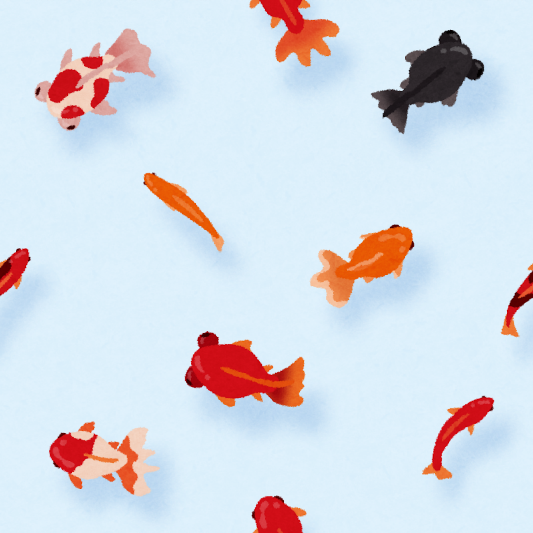 Twitter（ツイッター）
　　　　・【公式】大阪府治安対策課
　　　　・大阪府警察防犯情報
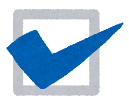 TikTok（ティックトック）
　　　　【公式】大阪府／OSAKA
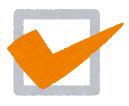 YouTube（ユーチューブ）
　　　　　大阪府警察
　　　　　　安まち公式チャンネル
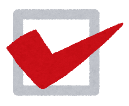